Thema 4: Waarneming en regeling
Bron:  http://wawewi.com/ezelsbruggetjes/index.php?p=285
[Speaker Notes: Wat zie je?  Hond of panda?]
Waarneming
Dingen om je heen kun je waarnemen
Je hebt contact met je omgeving 
Je gebruikt hiervoor je zintuigen
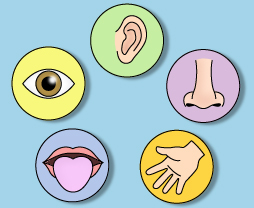 Bron:  http://wawewi.com/ezelsbruggetjes/index.php?p=285
Wat kun je waarnemen?
Bron: http://www.lekkerensimpel.com/keukenblunders/
Hoe kun je hierop reageren?
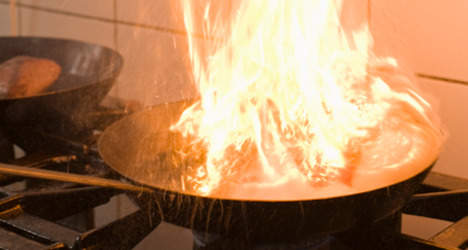 Bron: http://www.lekkerensimpel.com/keukenblunders/
Regeling
Je lichaam regelt dat je kunt reageren (praten, gillen, rennen, lachen) 
Je hartslag en ademhaling gaan gewoon door 
Welke drie stelsels zijn hier vooral bij nodig?
Zenuwstelsel


Hormoonstelsel



3. Spierstelsel
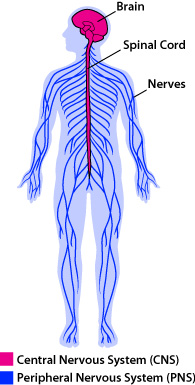 Bron afbeelding: https://askabiologist.asu.edu/parts-nervous-system